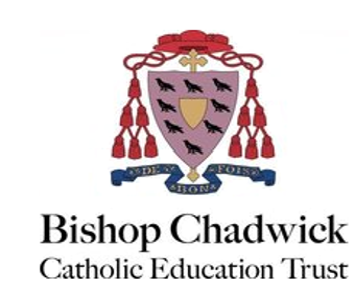 Online maths resources